การนำ Vidyo ไปประยุกต์ใช้กับงานของคณะมนุษยศาสตร์ฯ
7 พ.ค. 2557
กิตติพงศ์ เซ่งลอยเลื่อน
1
กิตติพงศ์  เซ่งลอยเลื่อน
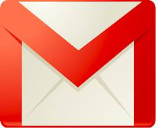 skittiphong@gmail.com
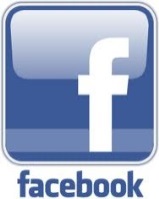 kittiphong PSU
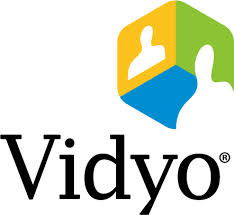 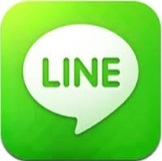 ID: kittiphongpsu
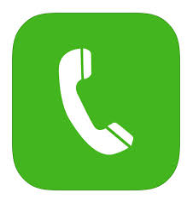 091-0479975
2
คณะมนุษยศาสตร์ฯ (สอน)
ต้องขอขอบคุณทางศูนย์คอมพิวเตอร์ ที่ให้ความอนุเคราะห์ Vidyo และคำปรึกษาเรื่องการใช้งาน
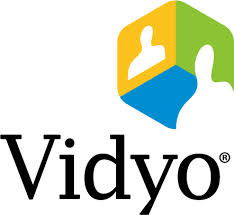 3
คณะมนุษยศาสตร์ฯ (สอน)
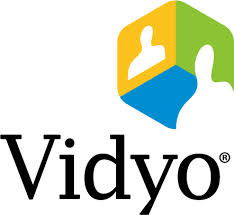 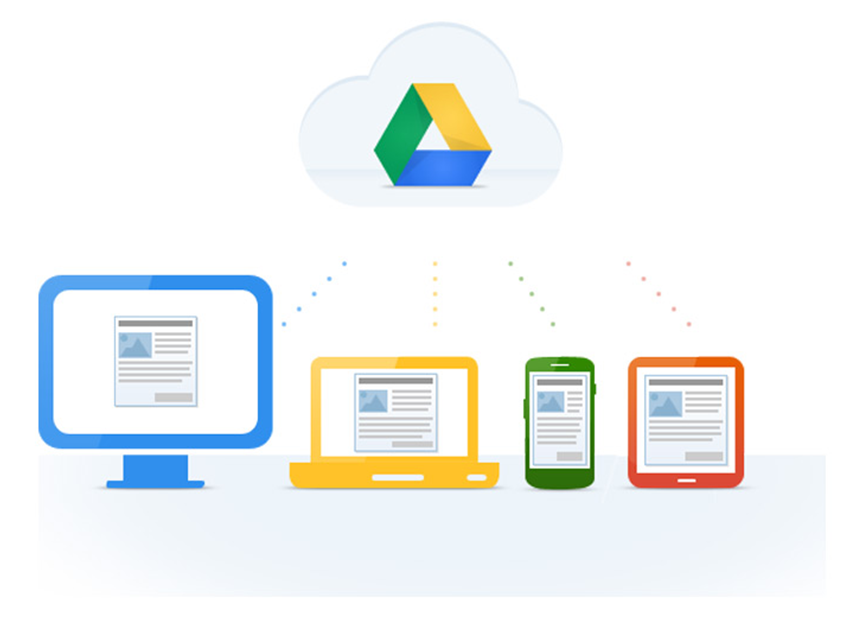 4
ด้านการเรียนการสอน (ทำไมต้อง Vidyo)
5
ด้านการเรียนการสอน (การใช้)
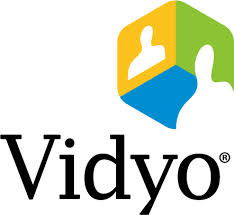 6
ด้านการเรียนการสอน (ประโยชน์)
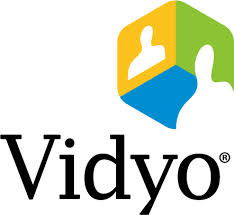 7
ด้านการเรียนการสอน (ต่อ)
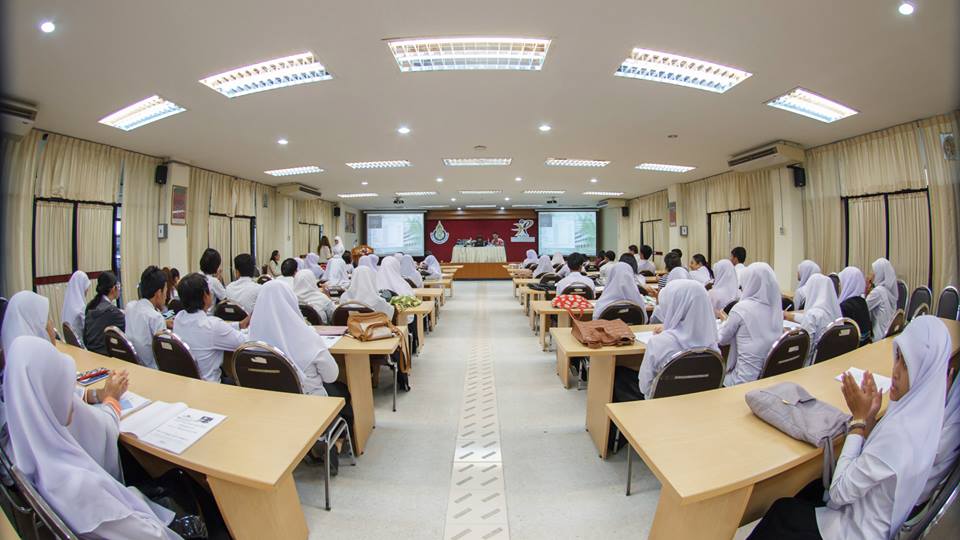 8
ด้านการเรียนการสอน (ต่อ)
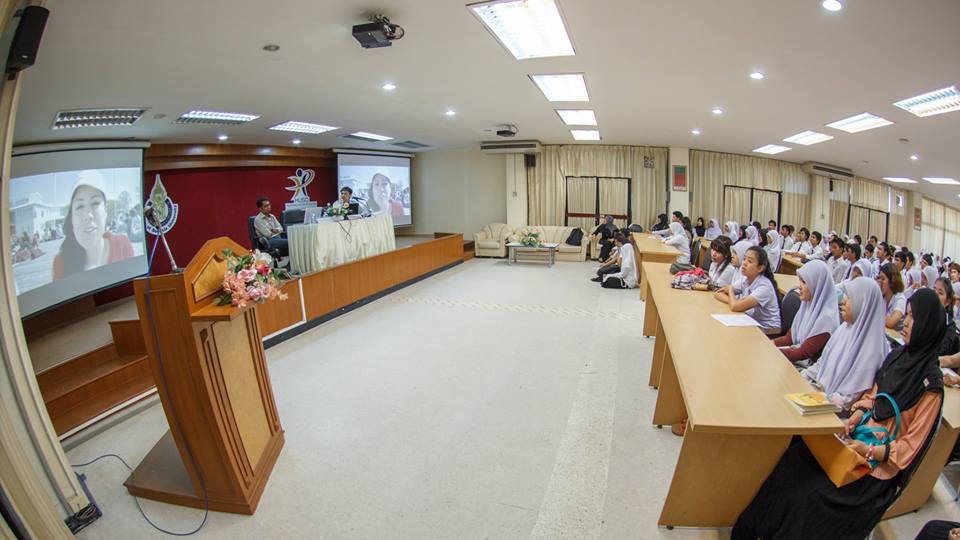 9
ด้านการเรียนการสอน (ต่อ)
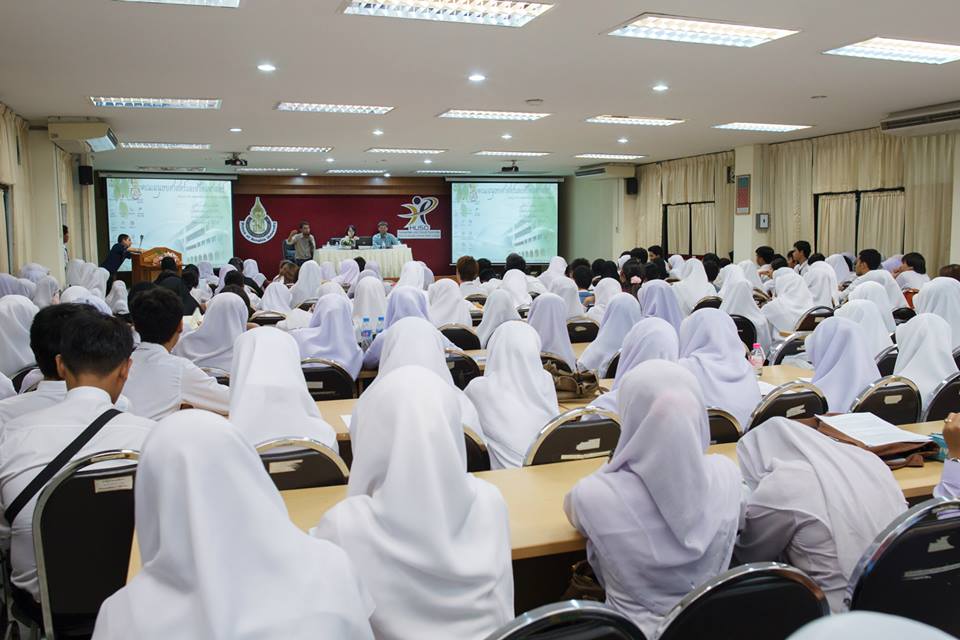 10
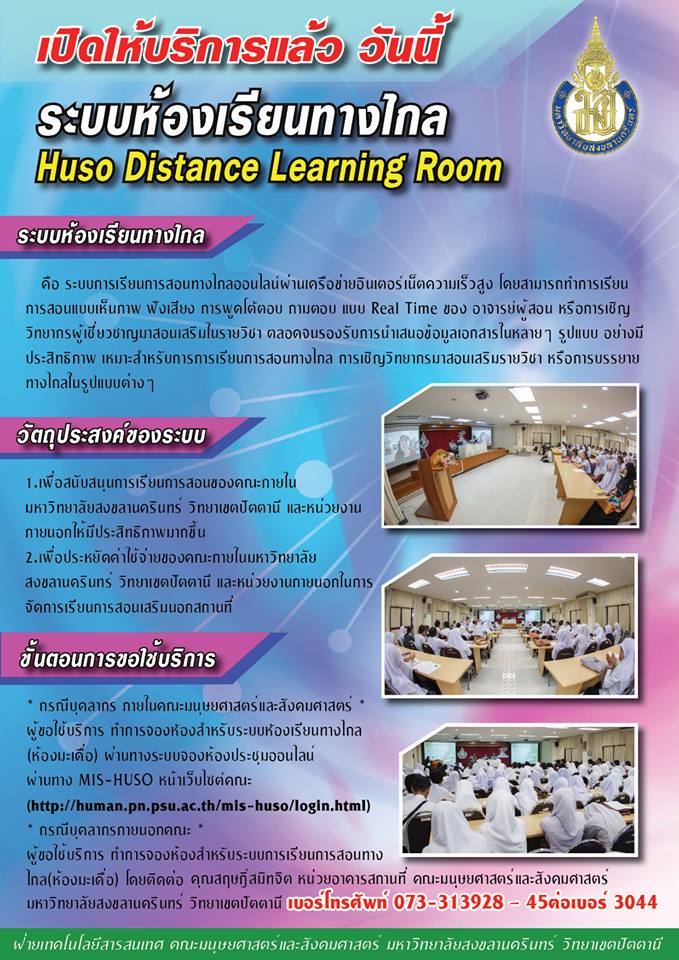 11
ด้านประชุมทางไกล (MOU)
12
ด้านประชุมทางไกล (MOU)
13
ด้านประชุมทางไกล (MOU)
14
ด้านประชุมทางไกล (MOU)
15
การทำ MOU การจัดสัมมนา ฯลฯ
เป็นสิ่งที่ดีมากๆ แต่ค่าใช้จ่ายในการเดินทางก็มากๆ ด้วย
ด้านประชุมทางไกล (MOU)
16
ด้านการประชุมทางไกล (การใช้)
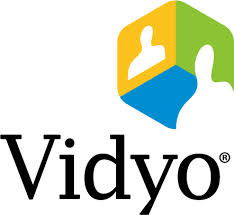 17
ด้านการเรียนการสอน (ประโยชน์)
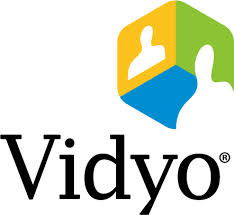 18
ด้านการเรียนการสอน (ประโยชน์)
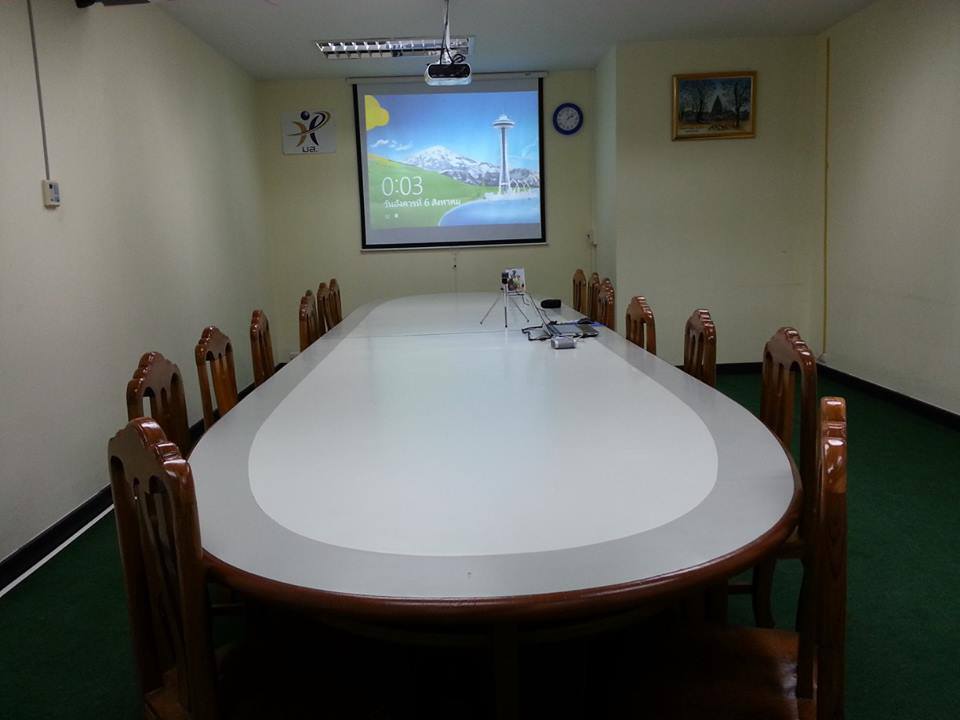 19
ด้านการเรียนการสอน (ประโยชน์)
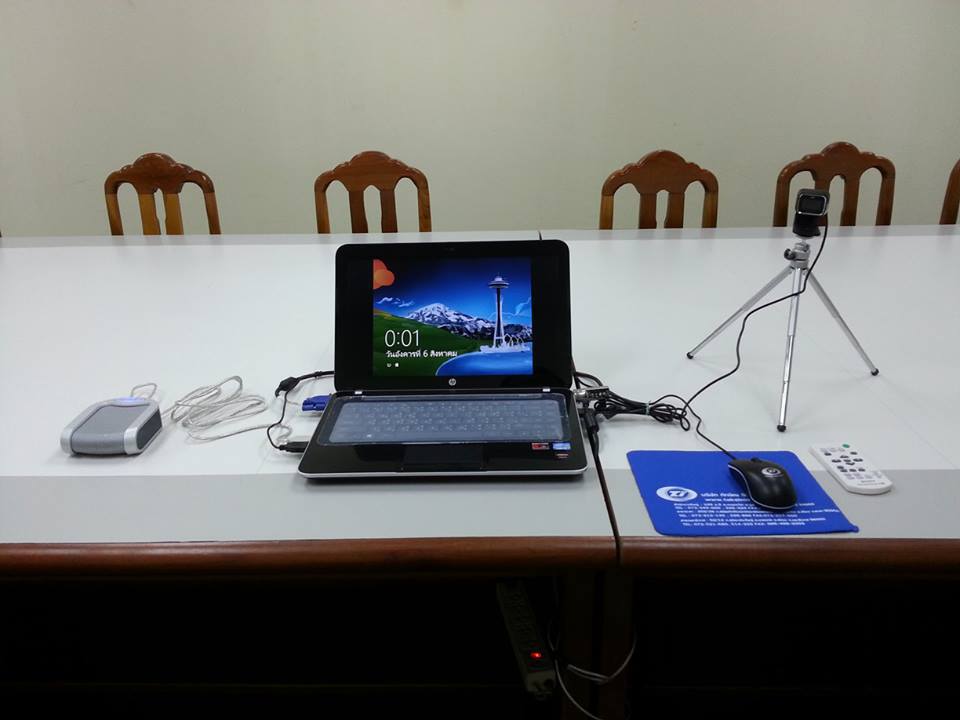 20
ด้านการเรียนการสอน (ประโยชน์)
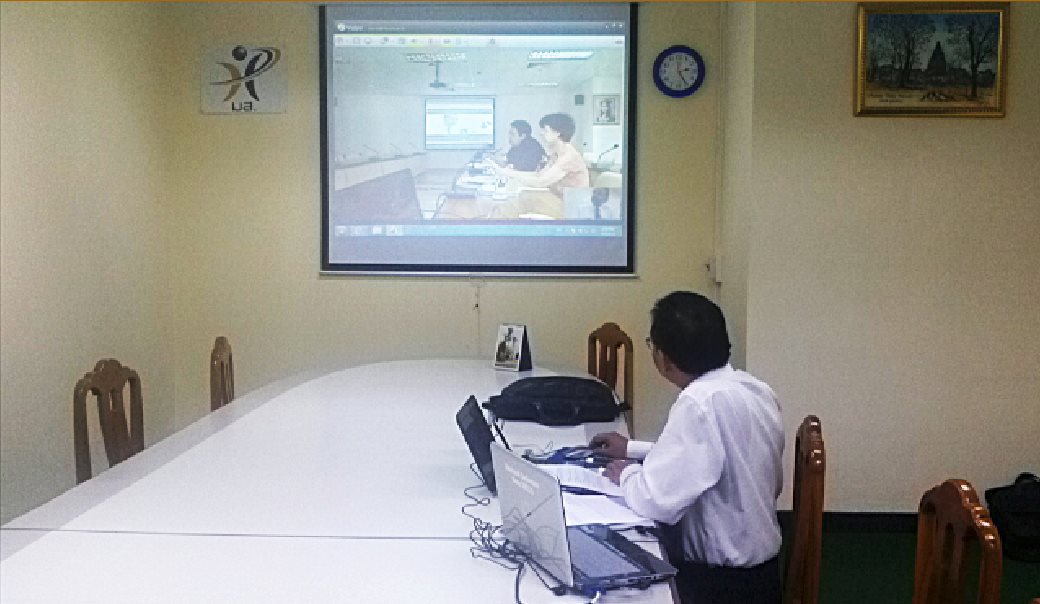 21
ด้านการเรียนการสอน (ประโยชน์)
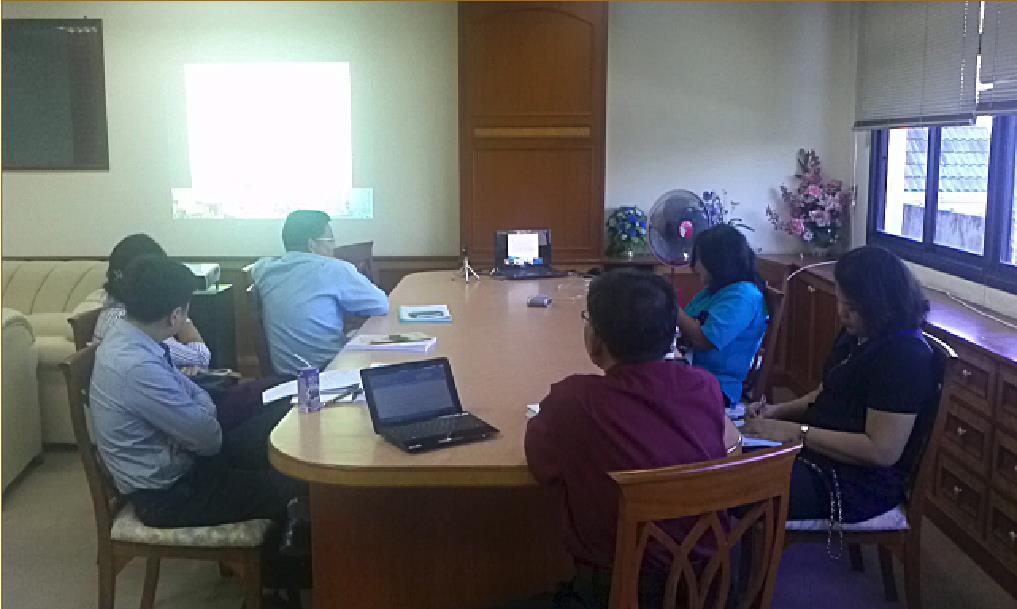 22
ด้านการเรียนการสอน (ประโยชน์)
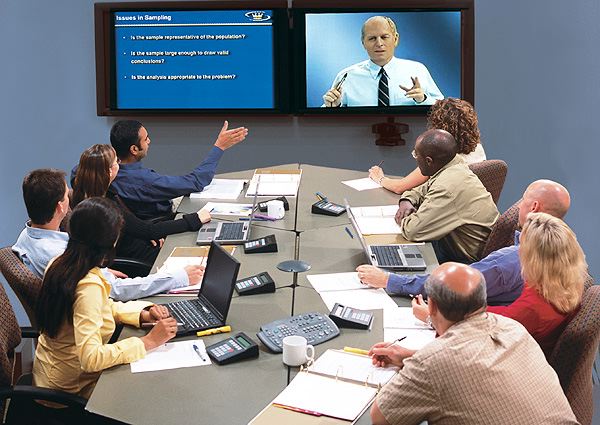 23
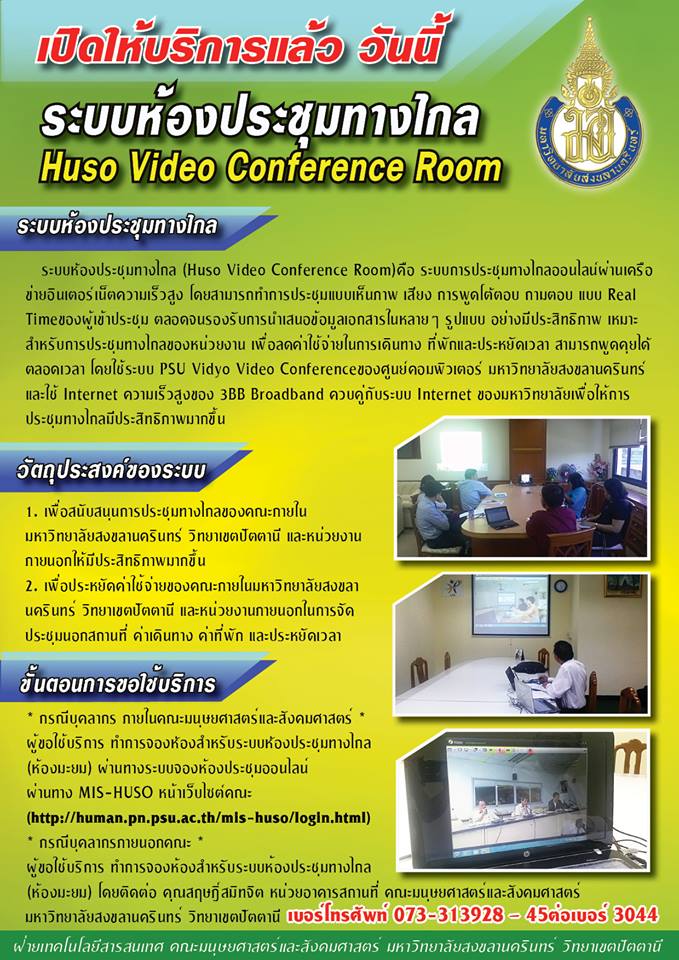 24
ตัวอย่างอุปกรณ์
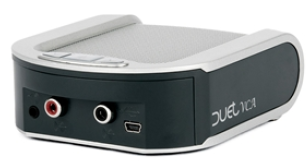 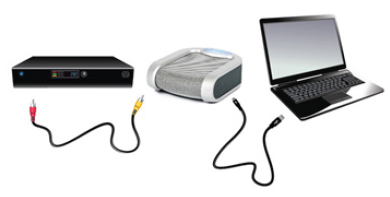 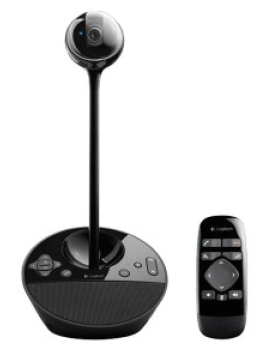 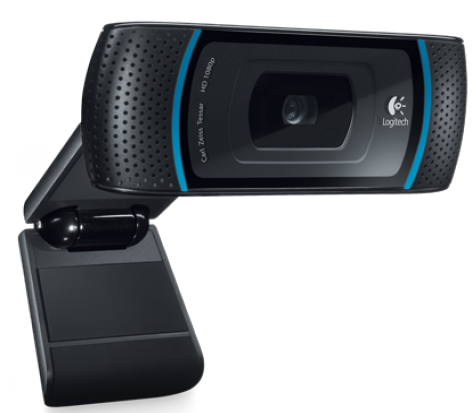 ใบเสนอราคา
25